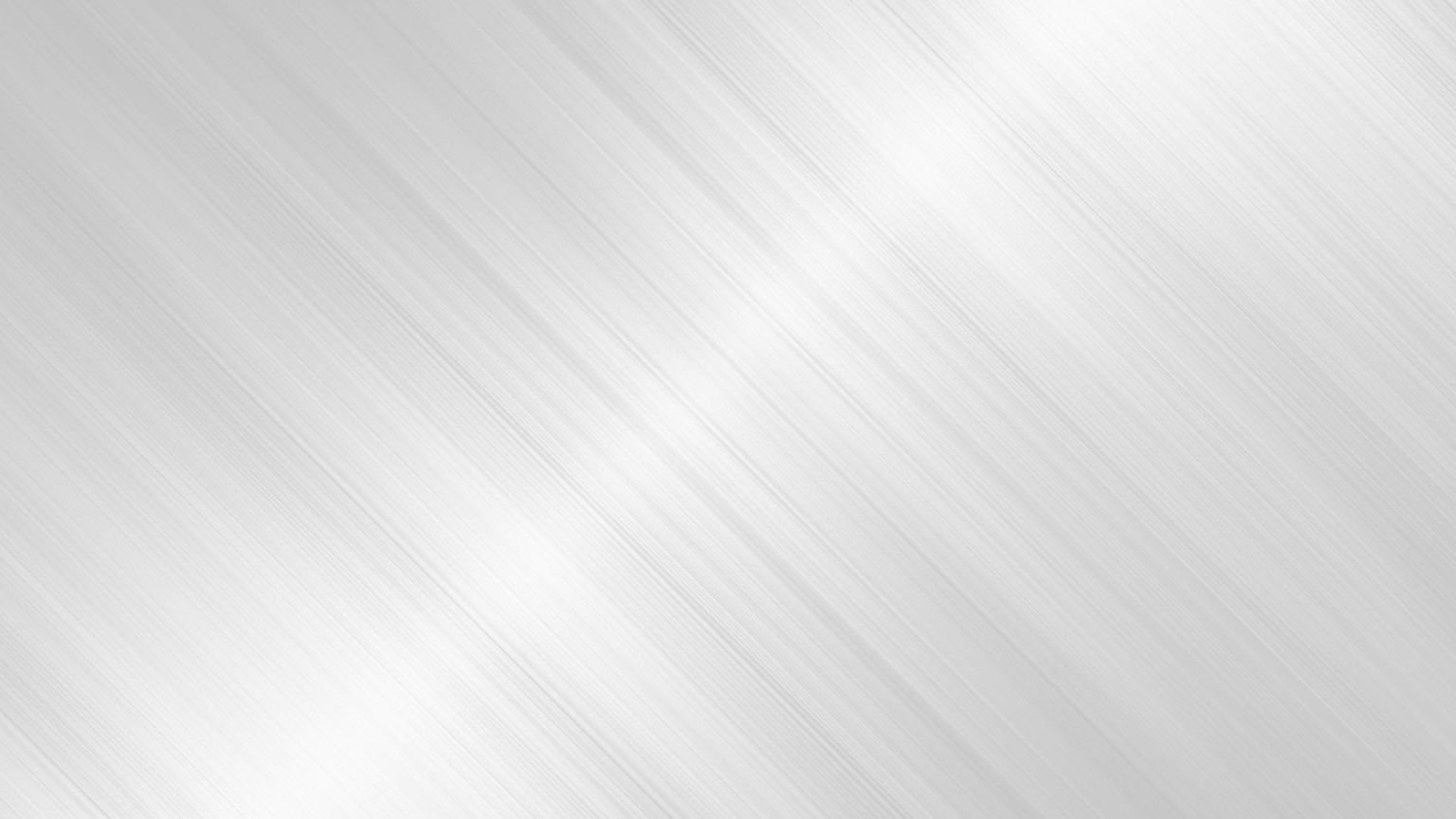 МОУ Хазанская СОШ
Система деятельности специалистов образовательной организации по профилактике деструктивного поведения несовершеннолетних 				   Венцкене Т.Л., заместитель директора 		           по воспитательной работе МОУ Хазанская СОШ
2025 год
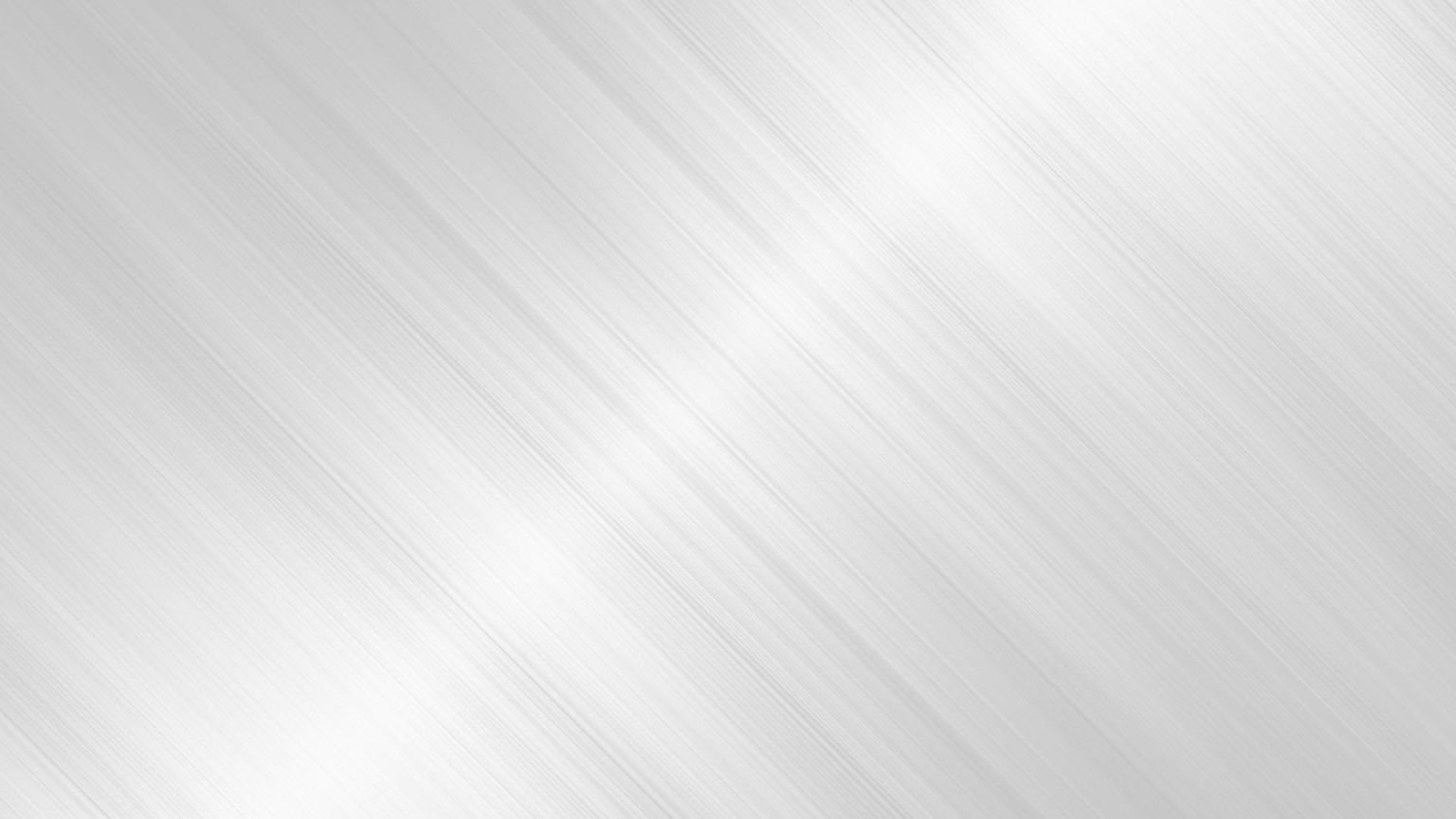 Профилактика (предупреждение) – это совокупность  мер социально-психологического, медицинского и педагогического характера, направленных на предупреждение или устранение факторов , которые могут стать причиной негативного (отклоняющегося) поведения, действий и поступков человека. 				Терминологический словарь справочник по 			психолого-педагогическим дисциплинам
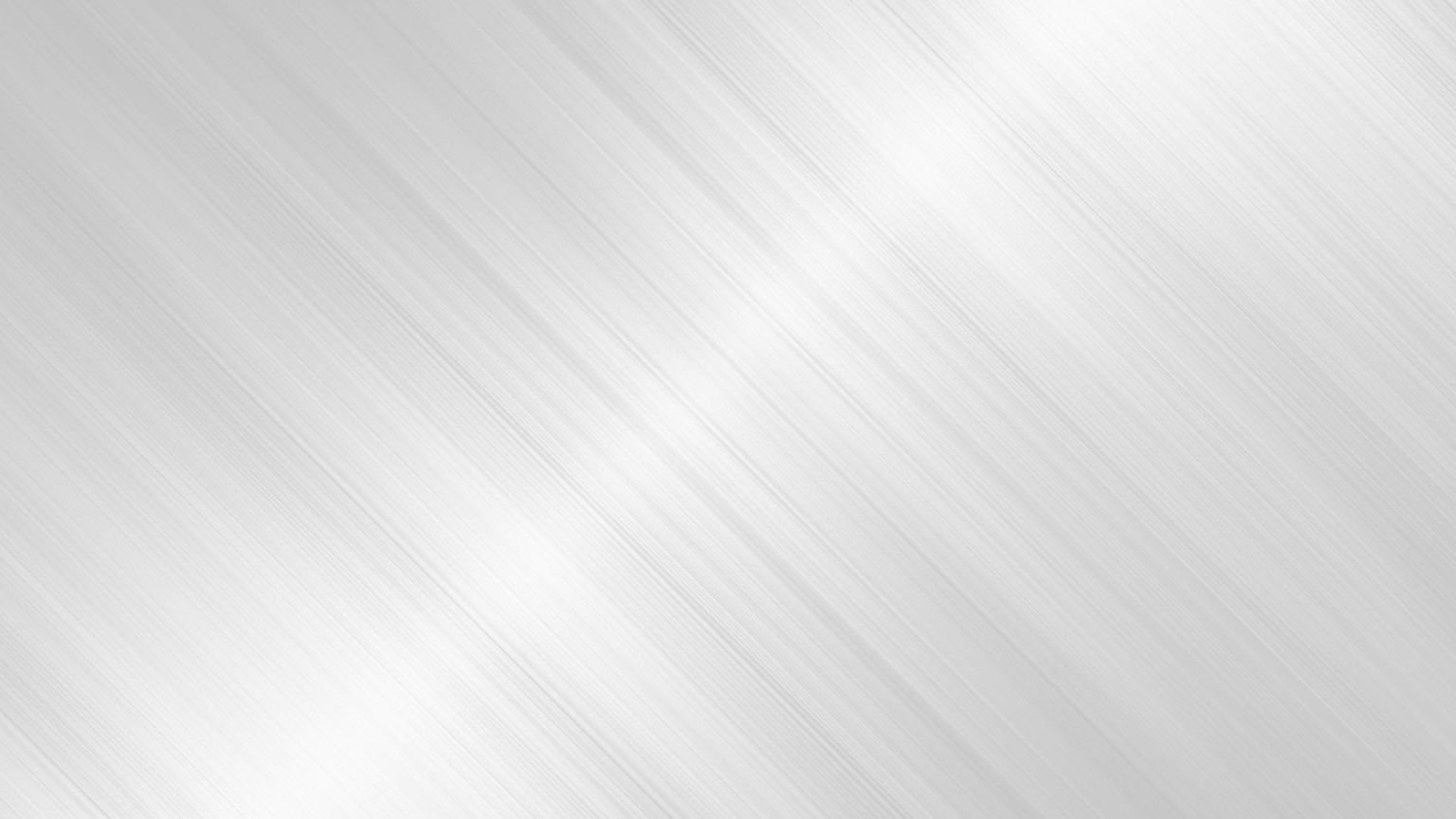 Деструктивное поведение – это разрушительное поведение, отклоняющееся от  медицинских или психологических норм, приводящее к нарушению качества жизни человека, когнитивным искажениям, эмоциональным нарушениям;  вызывает социальную дезадаптацию личности, вплоть до её полной изоляции.                             Ю. Клейберг,«Психология девиантного               поведения», учебник для вузов, 2016
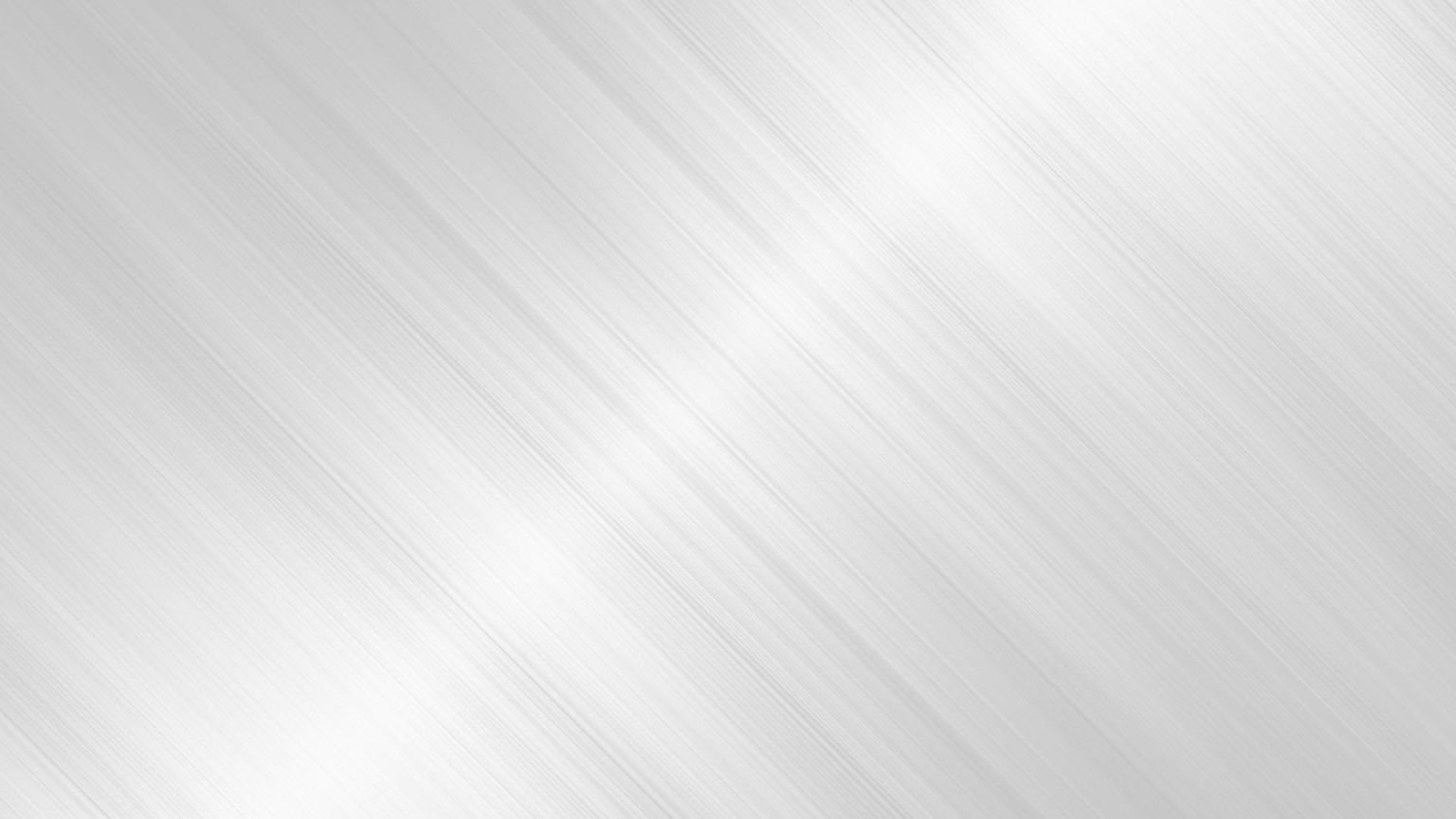 Проблемы во взаимоотношениях с людьми
Низкая самооценка
Акты жестокости
Плохая успеваемость
Ранний / незащищенный секс
Несоблюдение социальных норм
Деструктивное поведение
Проблемы с психических здоровьем
Употребление 
ПАВ
Проблемы эмоционального характера
Суицидальные попытки
Агрессивность
Неспособность преодолевать стресс
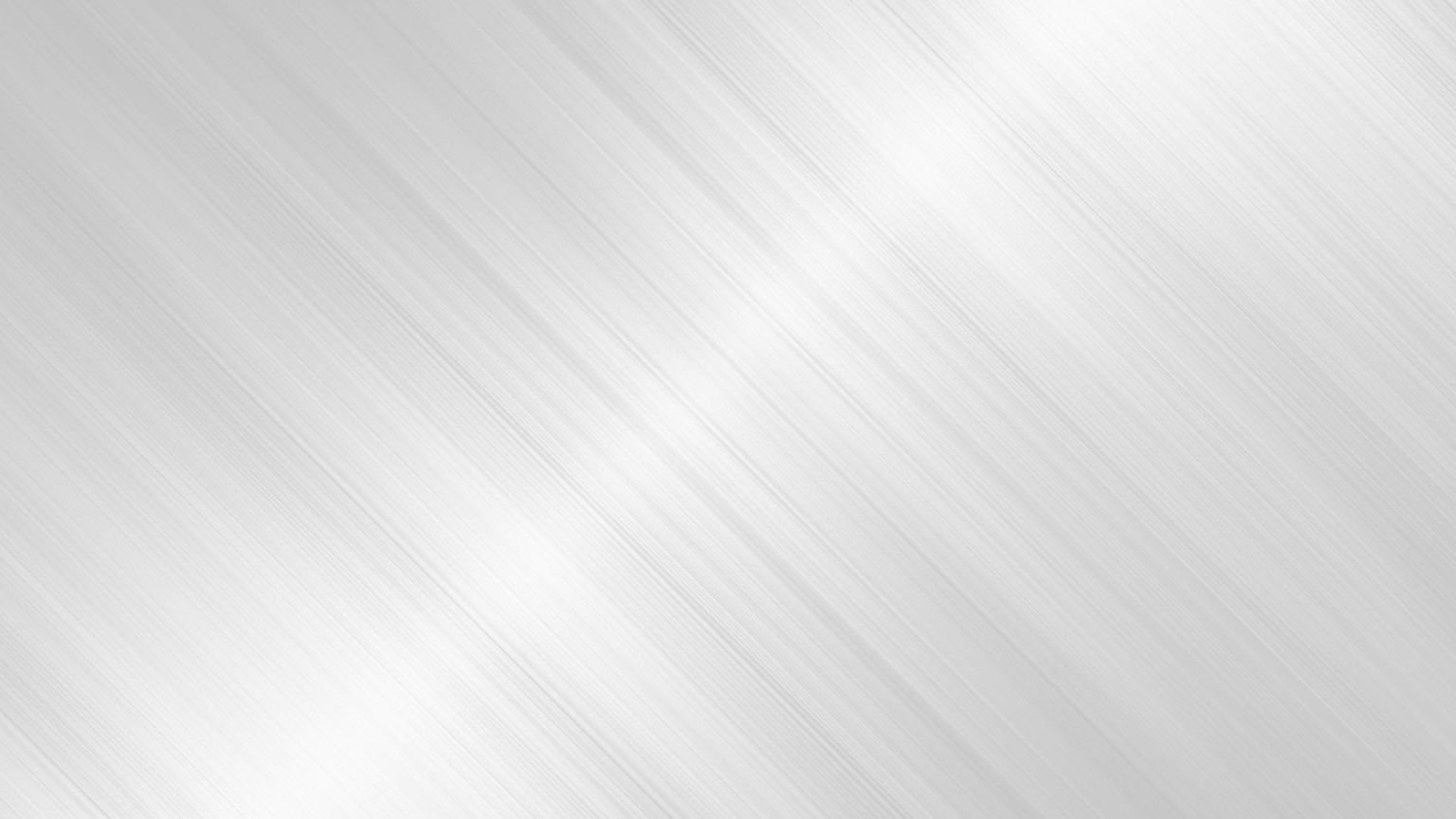 Цель профилактической работы: предупреждение потенциально возможных ситуаций, связанных с разрушительным поведением, а также создание благоприятного психологического  климата в школе, повышение грамотности педагогов, родителей и учащихся в области профилактики.
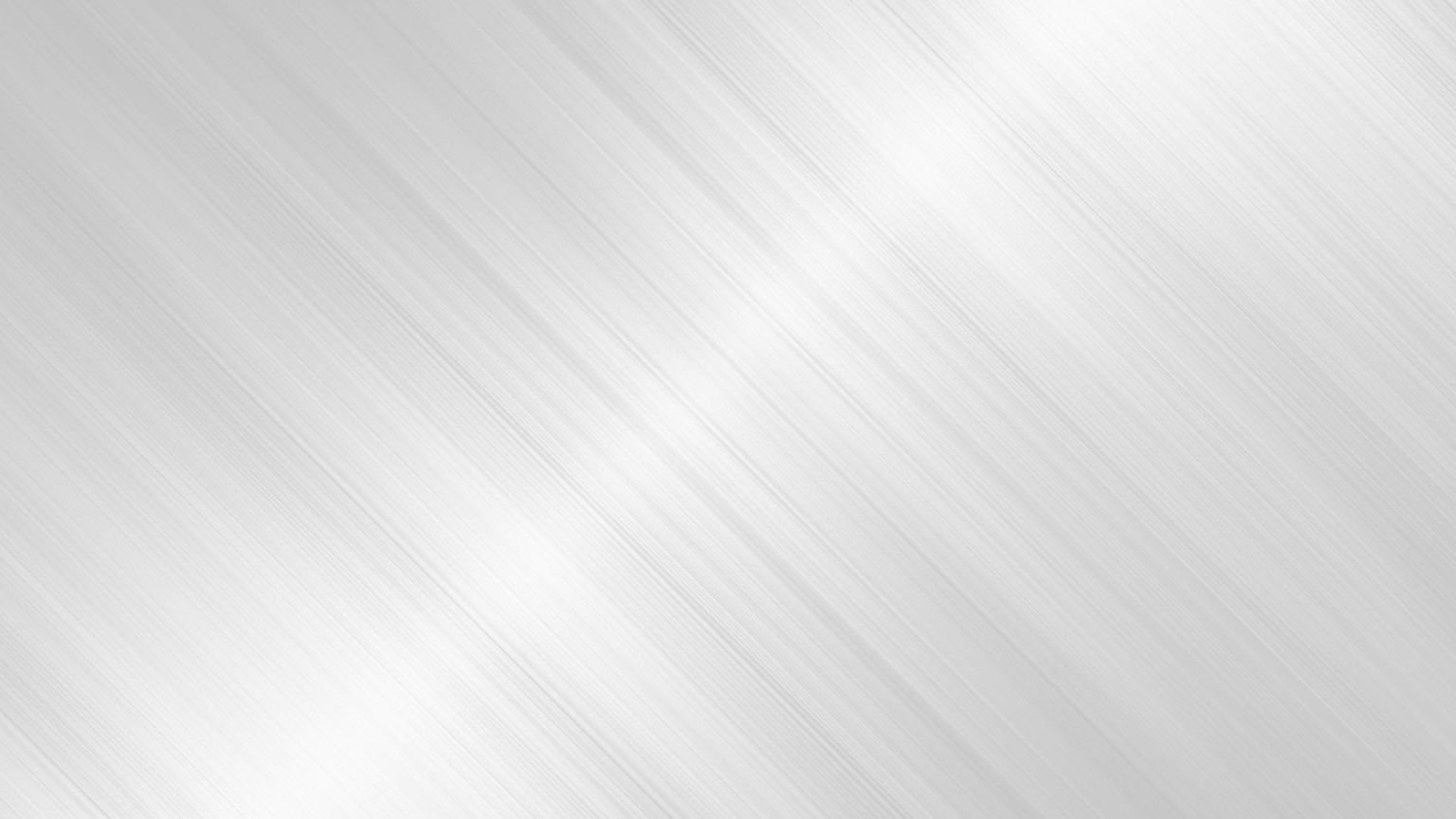 Задачи профилактической работы
Ранние выявления детей с признаками деструктивного поведения
Создание системы эффективной профилактики деструктивных форм поведения несовершеннолетних
Внедрение технологий профилактики деструктивного поведения
Обеспечение комплексной психолого-медико-социальной помощи детям с признаками деструктивного поведения и их семьям
Анализ результатов профилактической работы
Основные нормативно-правовые документы по профилактике- Конституция РФ;- Федеральный закон «Об образовании»;- Конвенция о правах ребенка;- Федеральный закон от 23 июня 2016 г. № 182-ФЗ «Об основах системы профилактики правонарушений в Российской Федерации»;- Федеральный закон от 24 июня 1999 г. № 120 «Об основах системы профилактики безнадзорности и правонарушений несовершеннолетних»;- Федеральный закон от 29.12.2010 № 436-ФЗ «О защите детей от информации, причиняющей вред их здоровью и развитию»;- Концепция развития системы профилактики безнадзорности и правонарушений несовершеннолетних на период до 2025 года (распоряжение Правительства Российской Федерации от 22 марта 2017 г. № 520-р в ред. распоряжения Правительства РФ от 18.03.2021 № 656-р);- Стратегии национальной безопасности Российской Федерации, утвержденной Указом Президента Российской Федерации от 31 декабря 2015 г. № 683;- Стратегии развития воспитания в Российской Федерации на период до 2025 года, утвержденной распоряжением Правительства Российской Федерации от 29 мая 2015 г.    № 996-р.
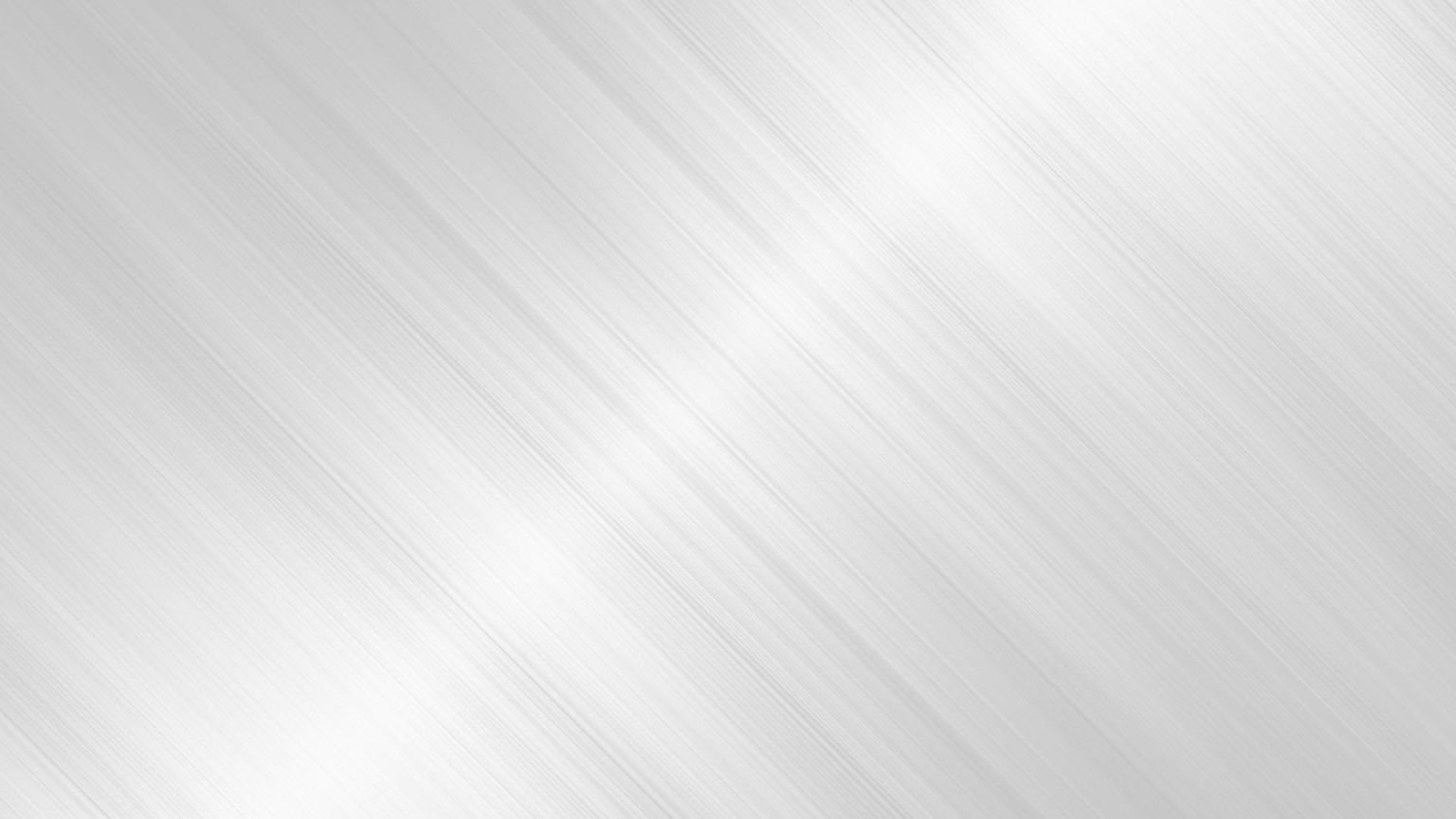 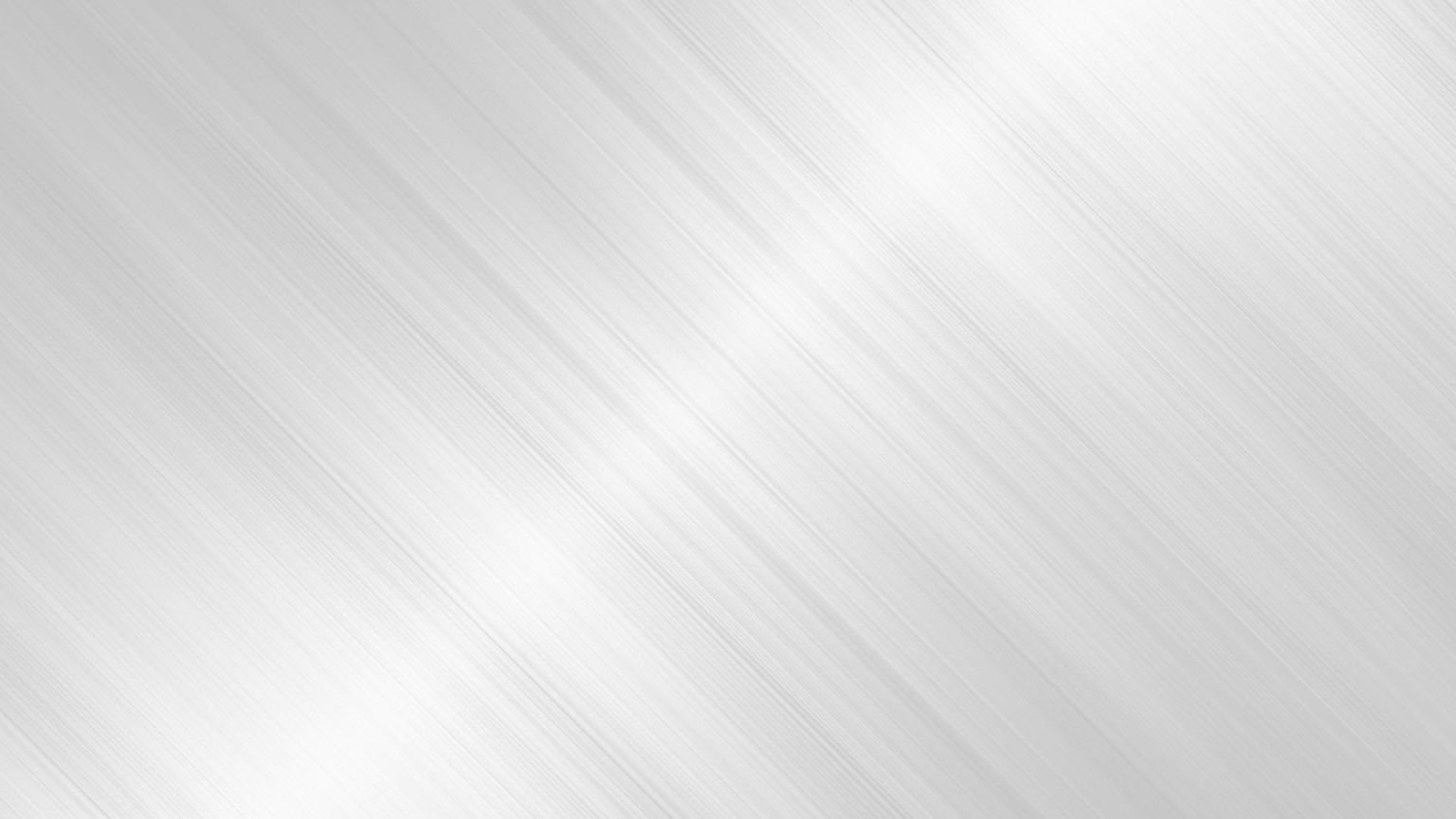 Уровни профилактики деструктивного поведения
Профилактическая работа со всеми обучающимися школы
Первичный
Профилактическая работа 
с отдельными категориями 
группы риска
Вторичный
Профилактическая работа с обучающимися, имеющими стойкое деструктивное поведение
Третичный
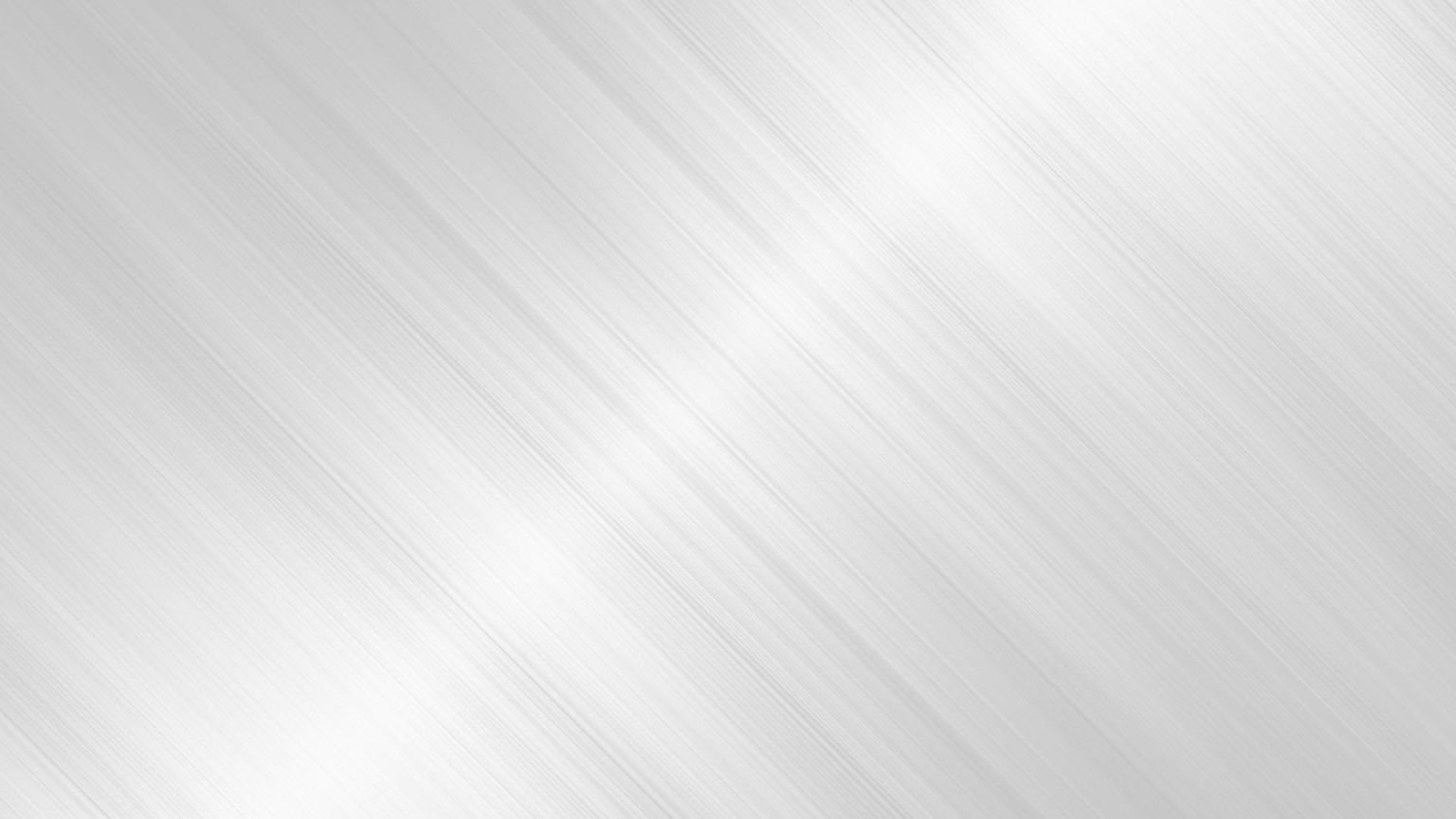 Уровень первичной профилактики:- отслеживание посещаемости- отслеживание динамики успеваемости- наблюдение за поведением подростков- диагностика классного коллектива, - анализ результатов СПТ- взаимодействие с родителями!!! Педагогический лекторий- привлечение школьников и их родителей к участию в воспитательных и профилактических  мероприятиях- индивидуальная профилактическая работа !!! журнал индивидуальной профилактической работы  (ведет классный руководитель)!!! подписной лист о проведении беседы (Ф.И. обучающегося, краткое содержание беседы, подпись обучающегося)!!! экран активности обучающихся- работа службы школьной медиации «Диалог»; участие ученического самоуправления в работе службы «Диалог»- информирование администрации о выявленных проблемах
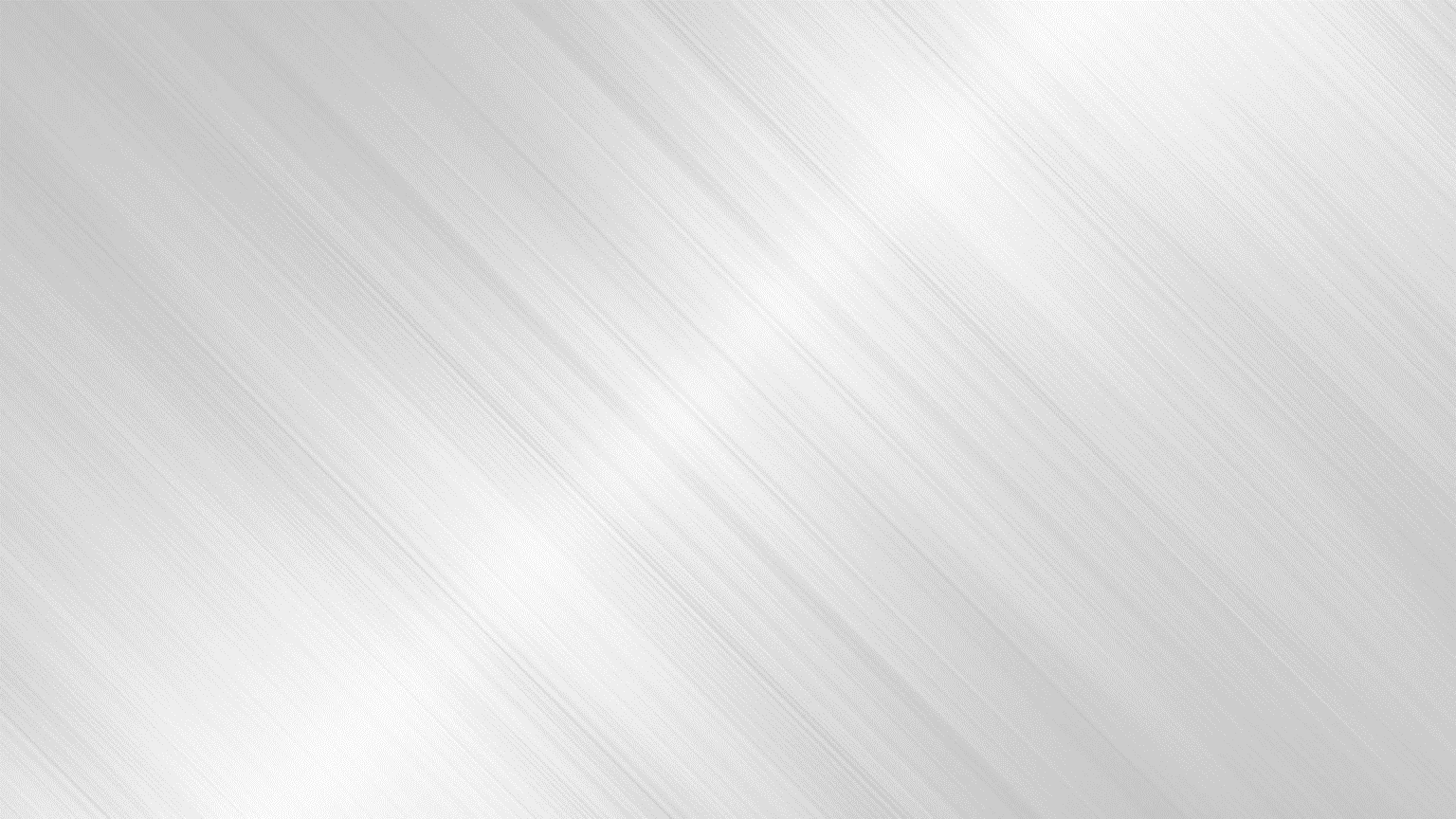 Уровень вторичной профилактики:- углубленная диагностика отдельных категорий обучающихся- деятельность психолого-педагогического консилиума (ППк)- совет профилактики 		            в случае принятия решения о необходимости внутришкольного                     	                        учета (ВШУ) несовершеннолетнего составляется план 	 			индивидуальной профилактической работы (ИПР). -  обследование бытовых  условий жизни- совместные рейды с представителями КДН, либо с инспектором ОПДН- формирование банка данных обучающихся, состоящих на всех видах учета, проблемных и неблагополучных  семей- иная работа СПС (социальный педагог  и психолог отслеживают и корректируют  взаимодействие с учителями, советник директора по воспитанию вместе с классным руководителем проводят воспитательно-профилактическую работу, развивающе-коррекционная работа проводится психологом)- деятельность штаба воспитательной работы
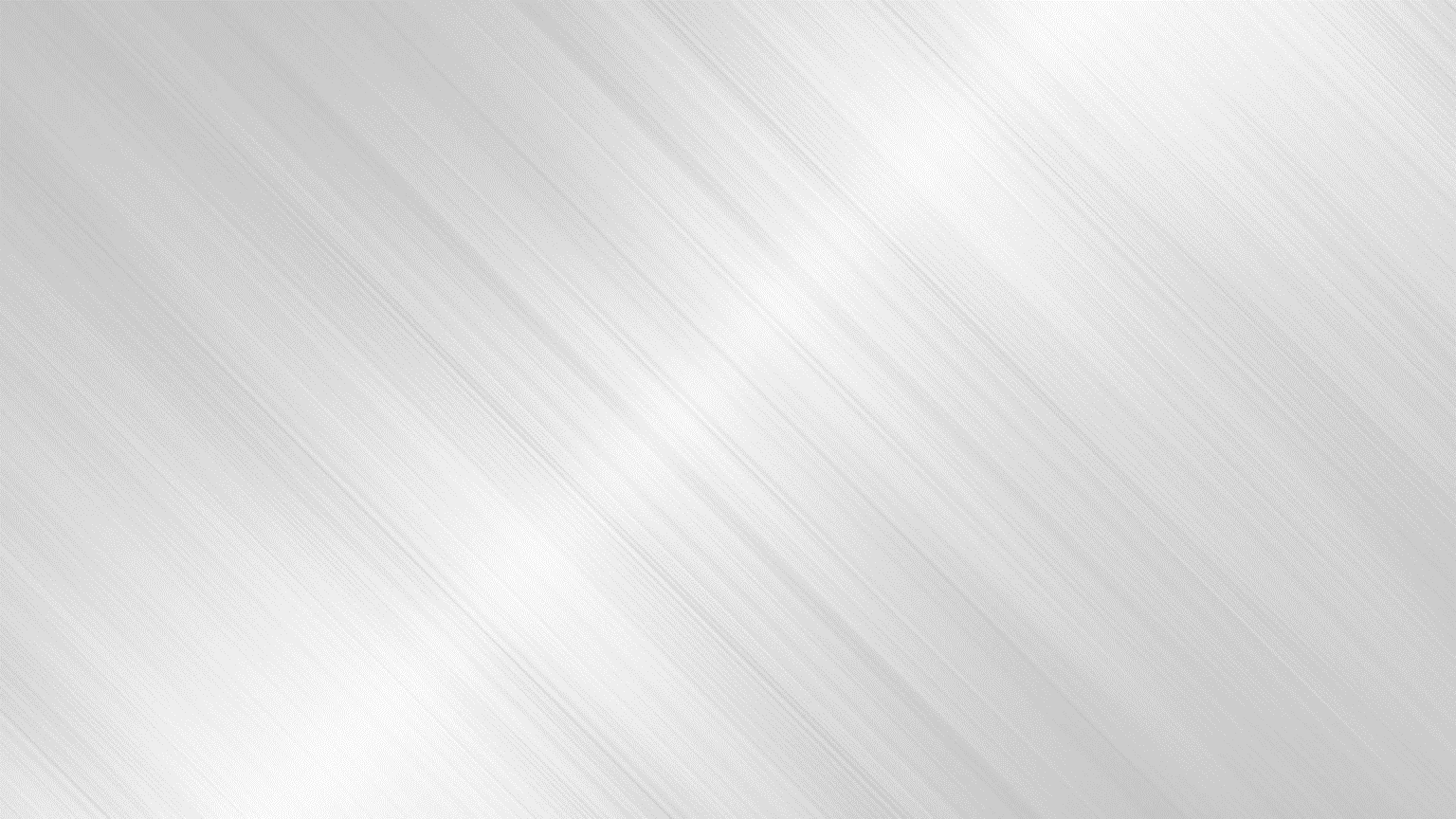 Уровень третичной профилактики:- постановка на учет в КДНиЗП, ОПДН;- работа в рамках плана совместных профилактических мероприятий с МОУ по усилению правового воспитания и предупреждения правонарушений среди обучающихся;- проведение индивидуальной профилактической работы в соответствии с планом ( в т.ч. в отношении родителей (законных представителей) несовершеннолетних, если они не исполняют свои обязанности по их воспитанию, обучению и (или) содержанию и (или) отрицательно влияют на их поведение, либо жестоко обращаются с ними)		1) коррекционно-развивающая работа педагога-психолога в рамках ИПР;		2) воспитательно-просветительская работа социального педагога;		3) контроль классного руководителя;		4) советник директора по воспитанию организует внеурочную и                 внеучебную деятельность.
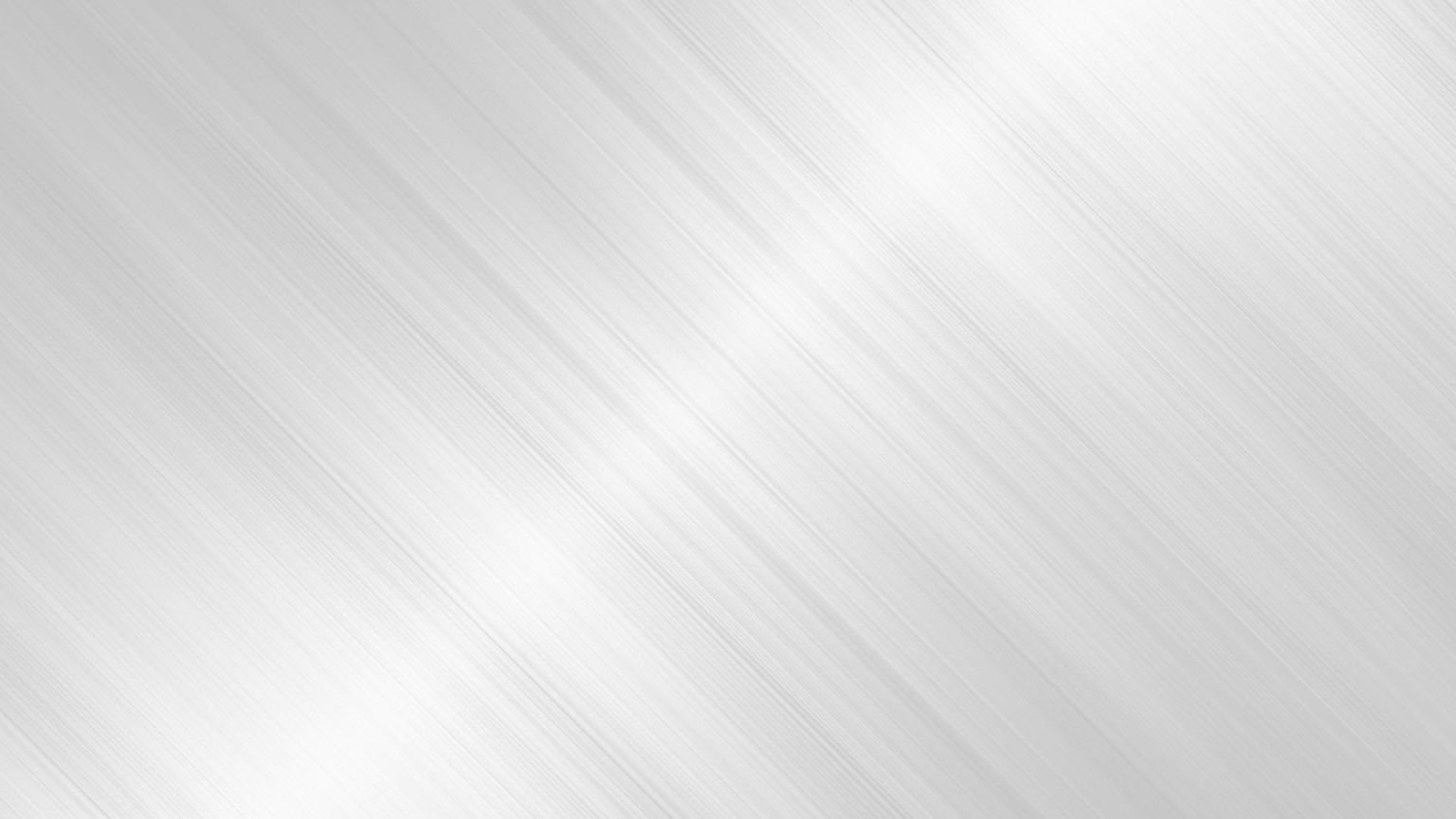 В методическую копилку ОО
ПРИМЕРНЫЙ ПЕРЕЧЕНЬ НОРМАТИВНО-ПРАВОВОЙ И РАБОЧЕЙ ДОКУМЕНТАЦИИ СПЕЦИАЛИСТОВ СОЦИАЛЬНО-ПСИХОЛОГИЧЕСКОЙ СЛУЖБЫ I.  Совет профилактики1.  Приказ о создании Совета профилактики ОУ.2.  Положение о Совете профилактике ОУ.3.  Порядок постановки на внутришкольный учет.4.  План работы Совета профилактики на учебный год.5.  Журнал заседаний Совета профилактики.6.  Представления на обучающихся группы риска.7.  Ходатайства о снятии с внутришкольного учета.8.  Приглашение родителей на Совет профилактики.
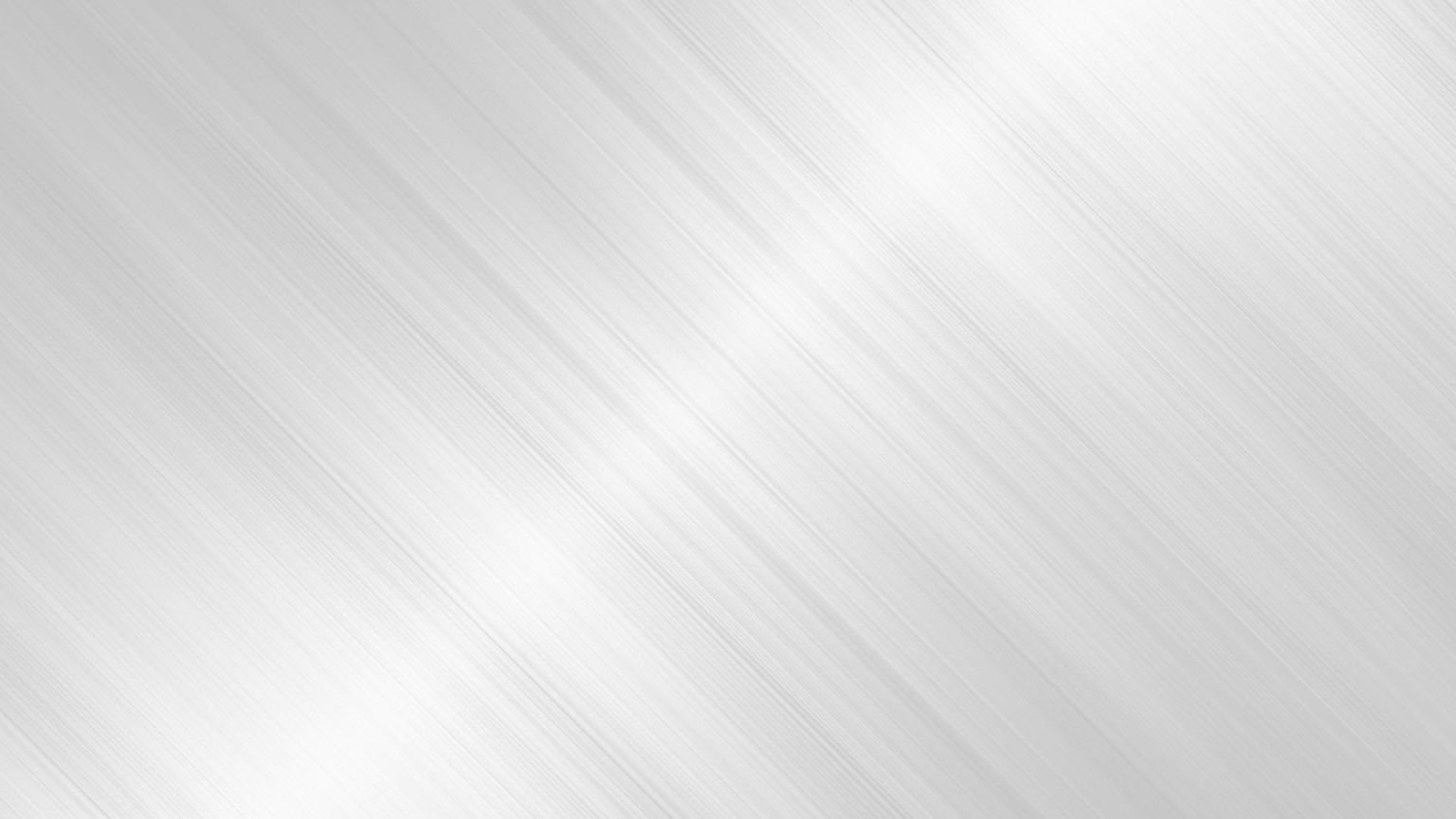 II.     ДЕЯТЕЛЬНОСТЬ СОЦИАЛЬНО-ПСИХОЛОГИЧЕСКОЙ СЛУЖБЫ  В ОО1.   Приказ о создании социально-психологической службы.2.   Положение о СПС в ОО.3.   План работы СПС на учебный год.4.   Отчет о работе службы СПС за учебный год.5.   Приказ о создании психолого-педагогического консилиума ОО.6.   Положение о психолого-педагогическом консилиуме ОО (далее ППк).7.    График проведения плановых заседаний ППк на учебный год.8.   Журнал учета заседаний ППк и обучающихся, прошедших ППк.9.    Журнал регистрации коллегиальных заключений психолого-педагогического консилиума.10. Протоколы заседания ППк.11. Представление психолого-педагогического консилиума на обучающегося для предоставления на ПМПК.12. Индивидуальная  карта  сопровождения  обучающегося.
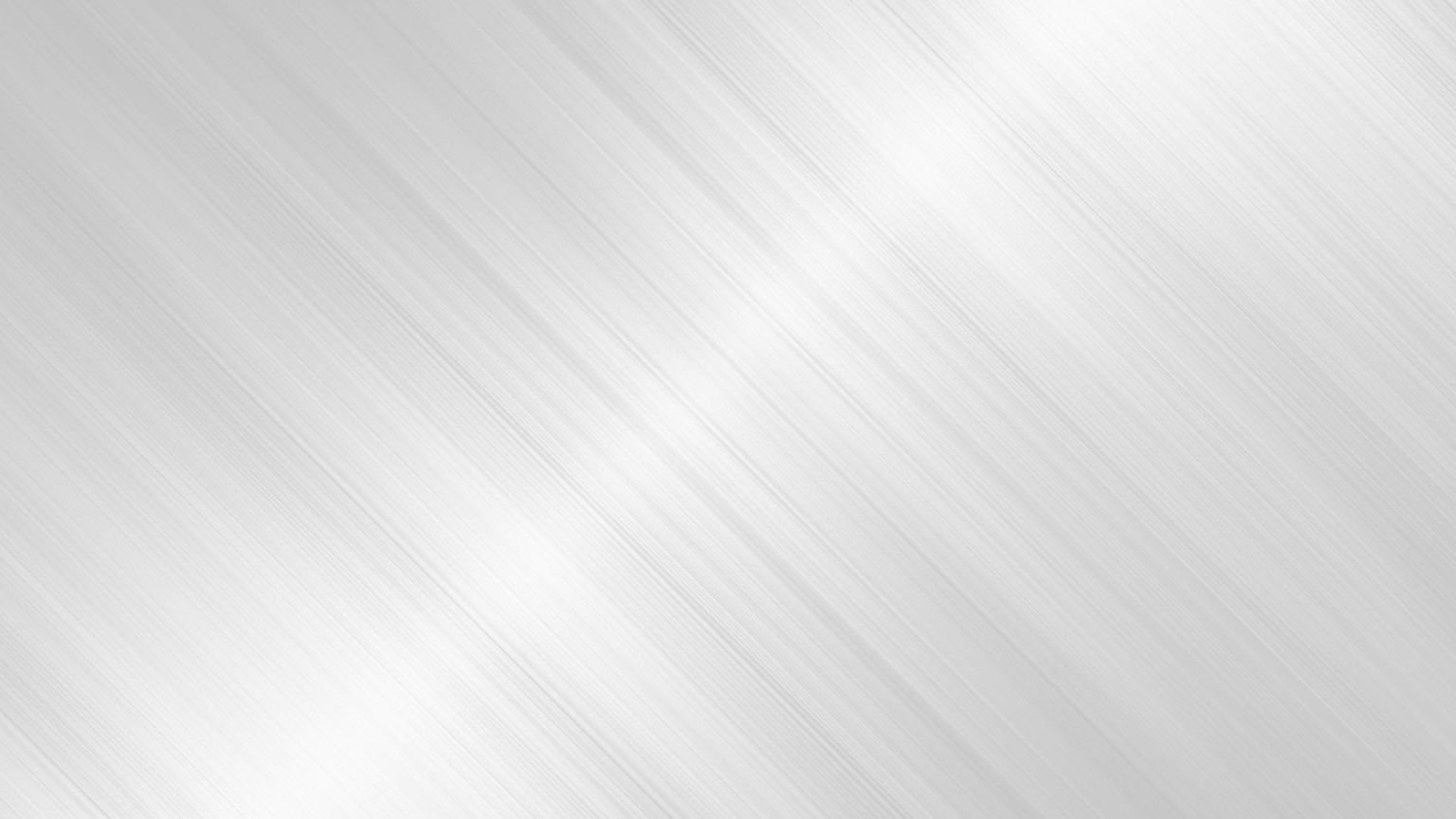 III. СЛУЖБА ШКОЛЬНОЙ МЕДИАЦИИ1.    Приказ о создании школьной службы примирения (ШСП), о назначении руководителя ШСП.2.    Положение о школьной службе примирения (ШСП).3.    Журнал регистрации восстановительных процедур между участниками конфликтных ситуаций.4.    Примирительный договор (соглашение).5.    Отчет о деятельности ШСП за учебный год.
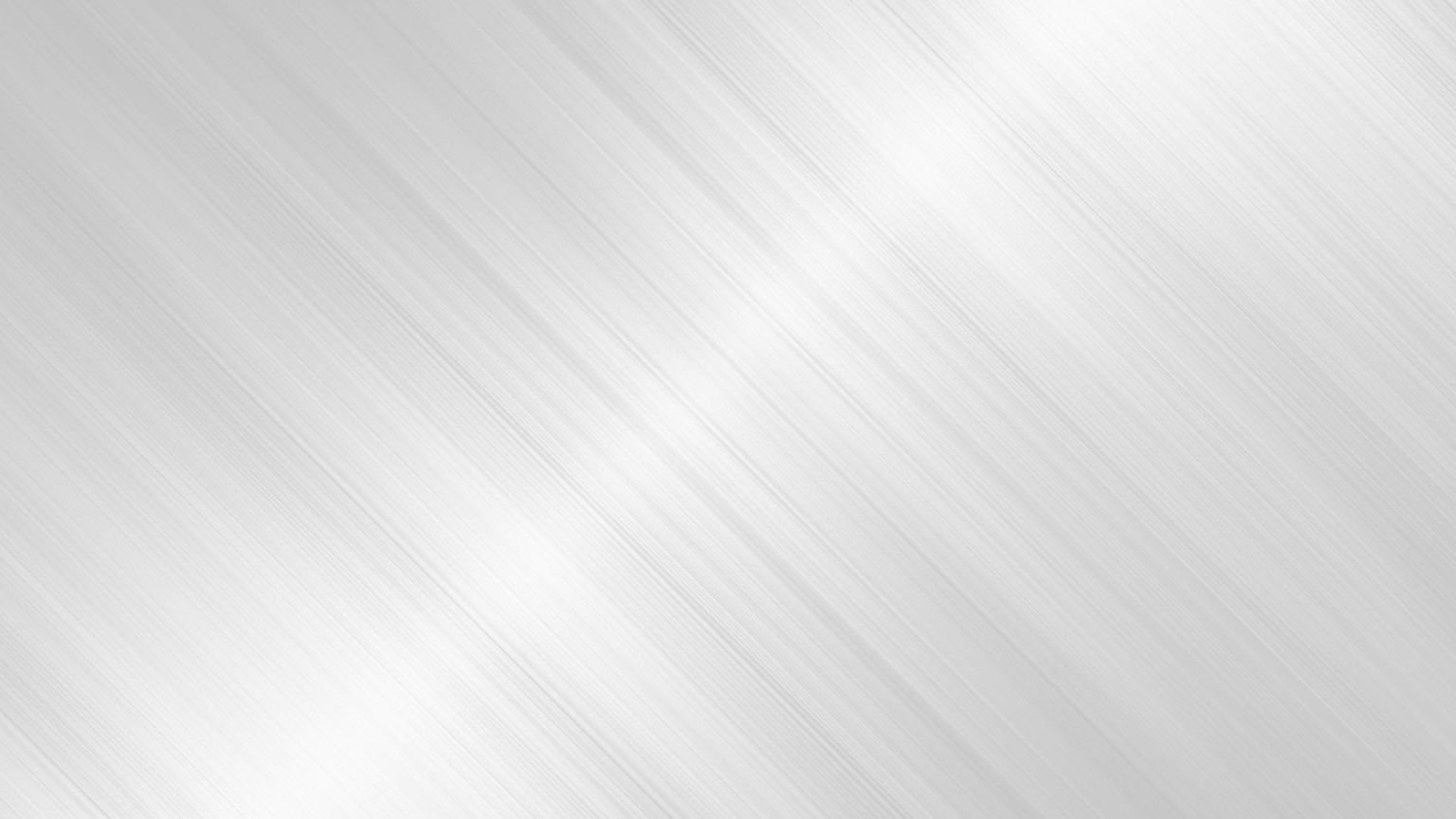 IV.СИСТЕМА ПРОФИЛАКТИЧЕСКОЙ РАБОТЫ  В ОО1. Социальный паспорт ОО на учебный год.2. Банк данных детей, состоящих на различных видах профилактического учета.3. План по профилактике безнадзорности, правонарушений обучающихся, предотвращению фактов жестокого обращения с детьми и формированию основ ЗОЖ.4. План мероприятий  по профилактике суицидального поведения детей и подростков.5. Пакет    психологических    методик    по    выявлению    подростков,    имеющих    склонность    к суицидальному риску.6. Планы совместной работы социального педагога школы с учреждениями системы профилактики(КДН, инспекторами ПДН, участковым инспектором и др.)7. Журнал записи о проведенных рейдах.8. Акт  обследования  социально-бытовых  условий  жизни  семьи  несовершеннолетнего  «группы риска».9. План    индивидуального    психолого-педагогического    сопровождения    обучающегося    с выявленным риском вовлечения  в  аддиктивное (зависимое)  поведение.10. Межведомственные программы профилактической  работы на детей,  состоящих  на  учете  КДН, ПДН, СОП.11. Информационное сообщение о нарушении прав и законных интересов ребенка/детей в органы опеки и попечительства департамента образования Администрации города Омска12. Порядок  межведомственного  взаимодействия  по  раннему  выявлению  детей,  нуждающихся  в государственной защите, с целью профилактики социального сиротства, предупреждения отказов от детей и устранения причин нарушения их прав и законных интересов.13. Материалы  о  летней  занятости  учащихся,  нуждающихся  в  социальной  помощи  (дети  из малообеспеченных  семей  и  неблагополучных  семей,  дети  инвалиды,  дети  опекаемые),  учащиеся«группы риска».